Создание мини-сайта детского творческого объединения
Презентация
Автор: педагог дополнительного  образования высшей квалификационной категории МАНУ ДО ДХТД МЛ Кореновский  район
Татьяна Александровна  Сергиенко
Зачем нужен сайт?
В  век технологий и мобильности  есть острая необходимость в освоении и использовании сети Интернет, социальных сетей и персональных сайтов.
Мини-сайт детского творческого  объединения  «Юный корреспондент»  способствует обмену опытом , возможности коллективного обсуждения творческих работ юнкоров. 
С помощью сайта можно распространить нужную информацию, поделиться новостями, разместить  творческие работы  юных корреспондентов, оценить  и обсудить их в сети.
Как создать сайт?
Можно создать свой  мини- сайт в социальной сети работников образования 
nsportal.ru
И назвать его 
«Юный корреспондент»
Открываем Интернет и вводим в поисковике на английском языке  nsportal.ru
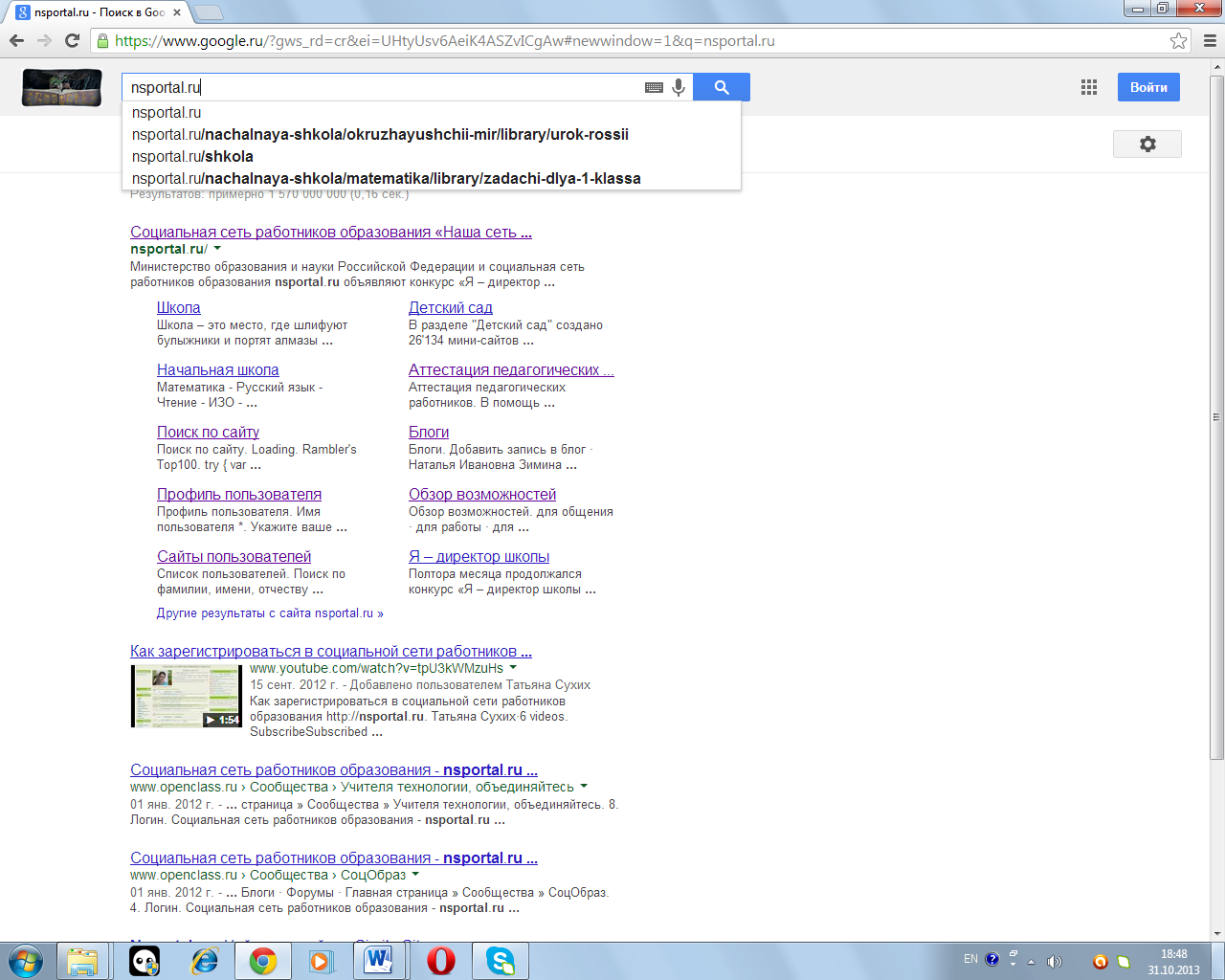 Заходим на сайт, нажимаем на  “Вход/регистрация”.
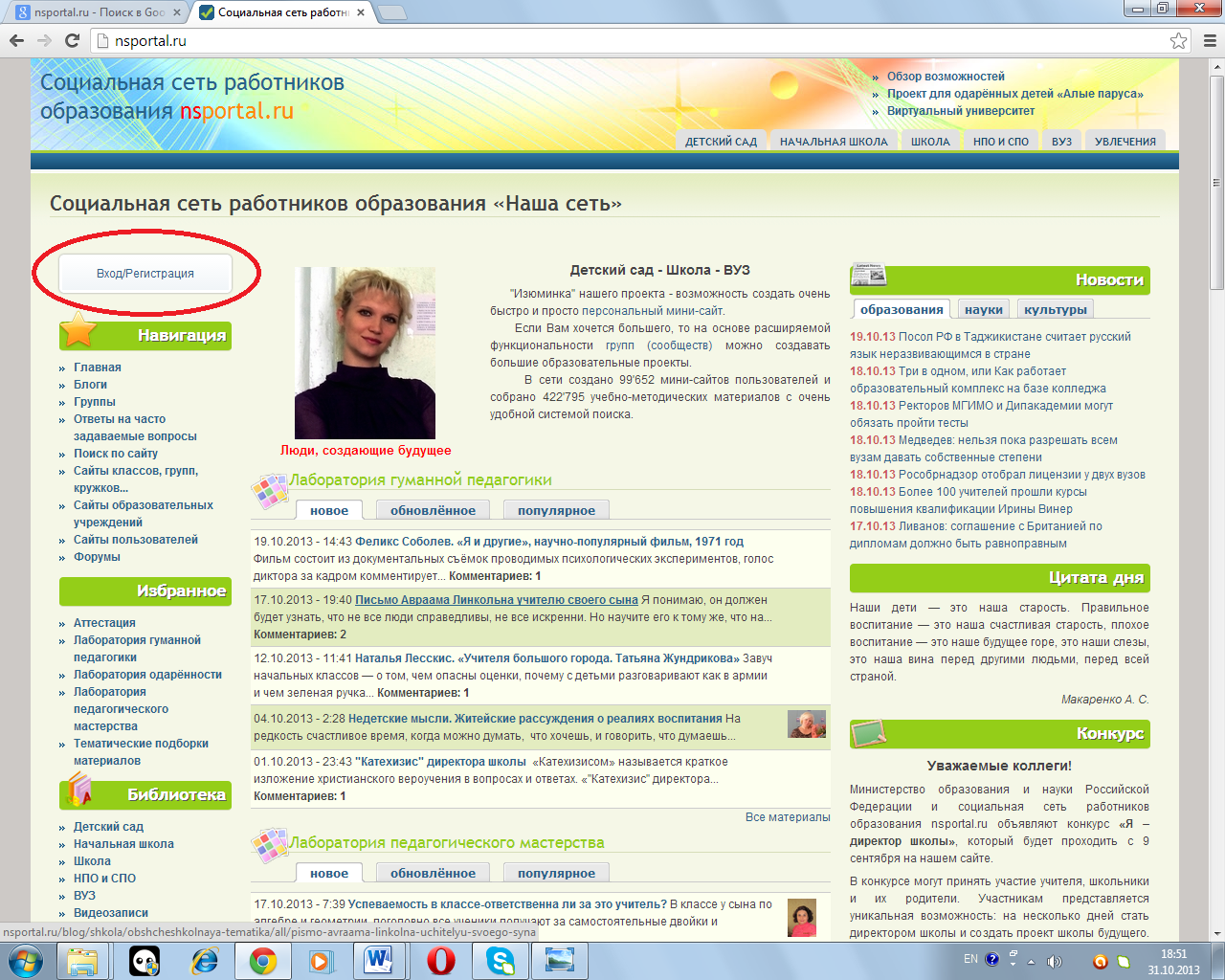 Вводим  название группы и  адрес электронной почты.
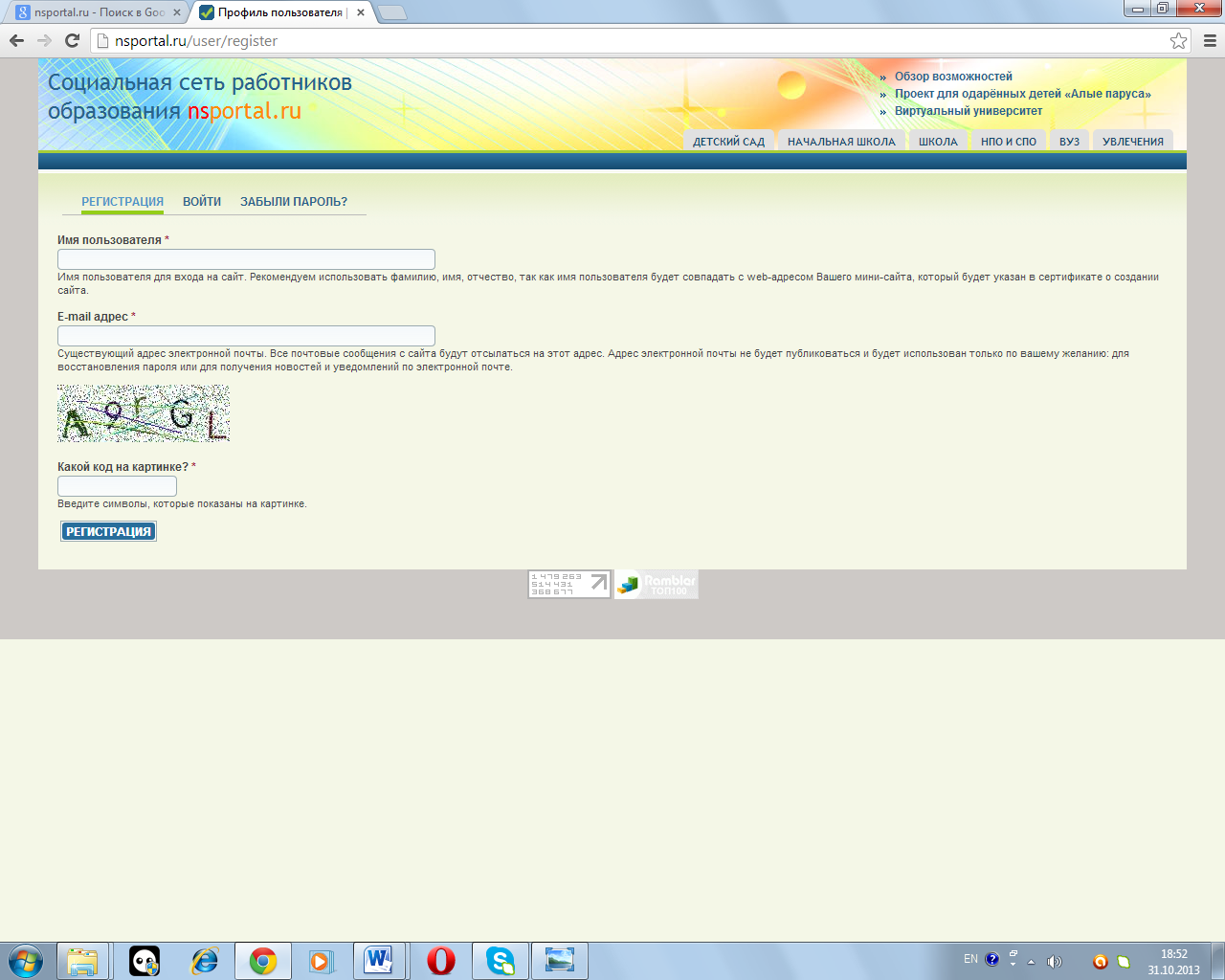 Заполнить все поля учётной записи: выбрать пароль, загрузить аватар (фото) и 3 фотографии для главной страницы сайта.
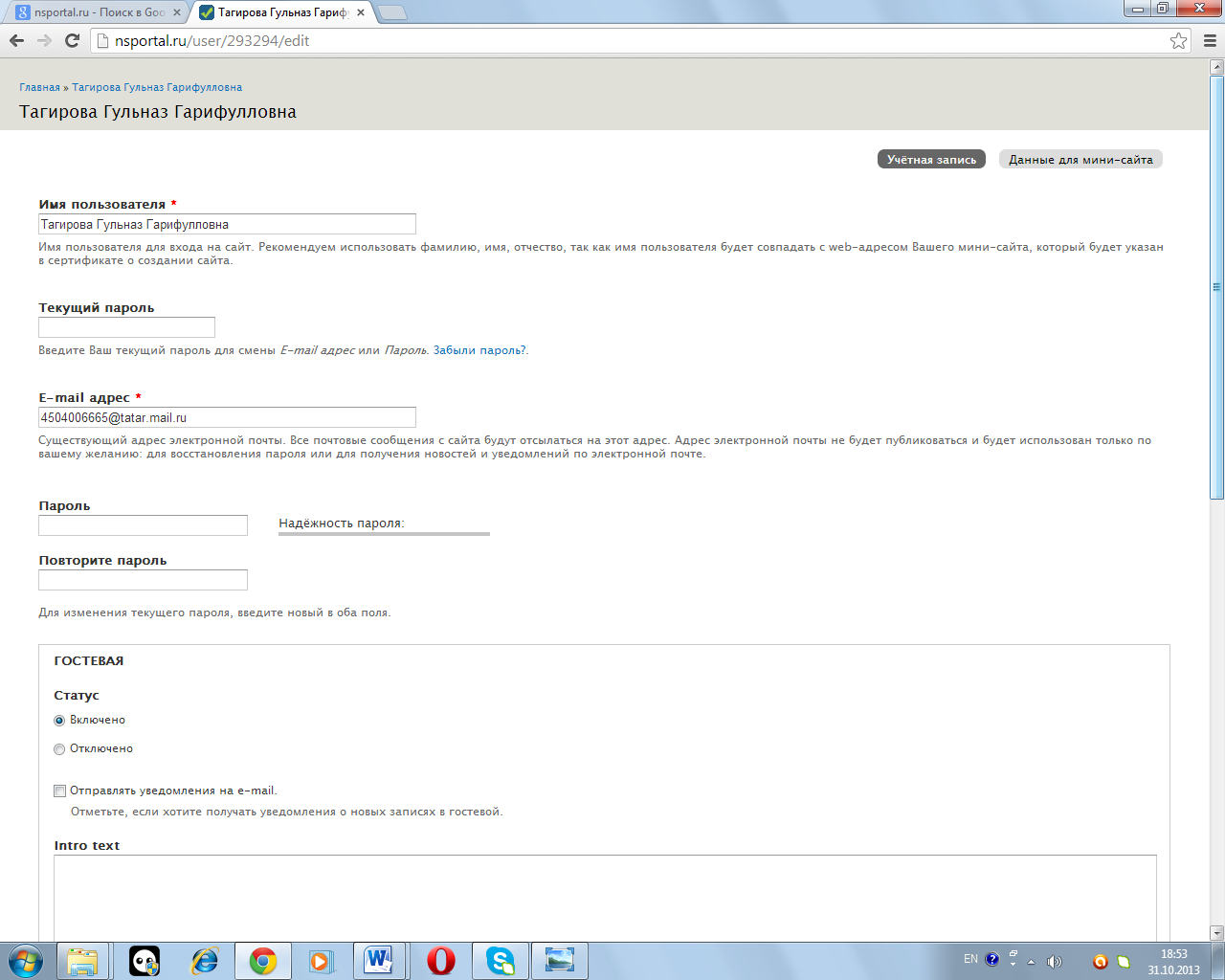 Заполнив все поля, нажимаем «Сохранить»
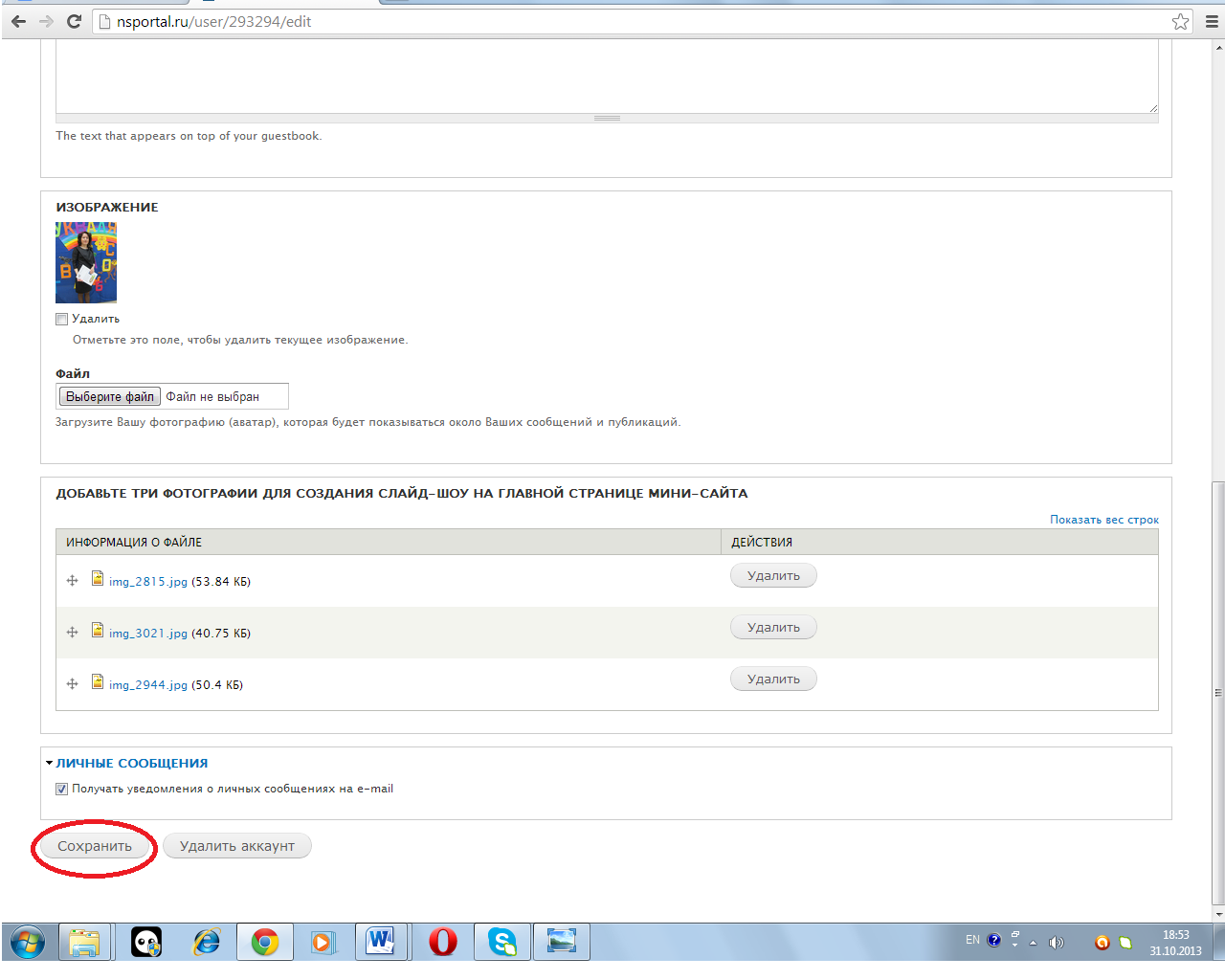 Заполняем страницу «Данные для мини-сайта». Желательно же, заполнить все существующие поля.
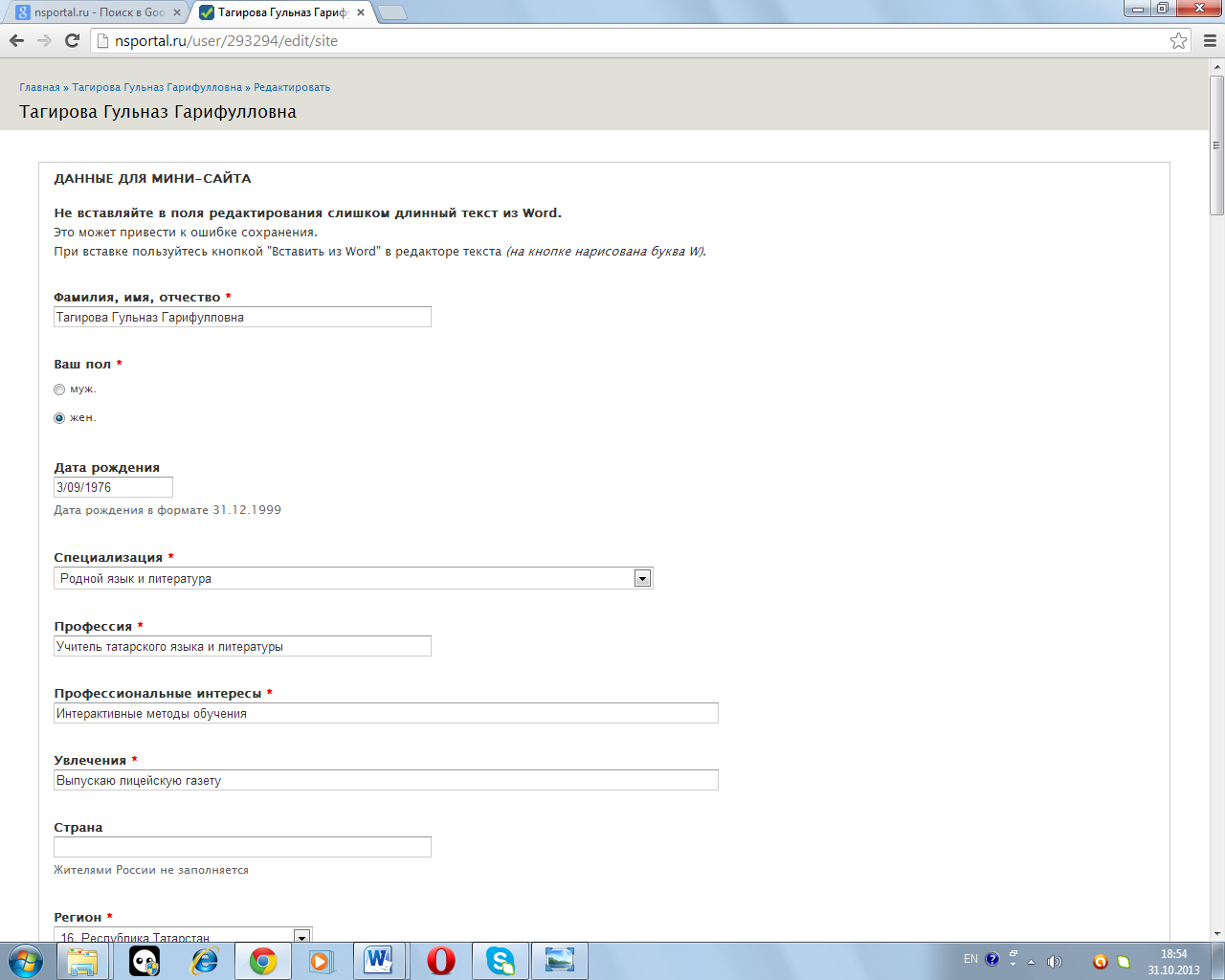 Нажали «сохранить» и у нас получился вот такой сайт!
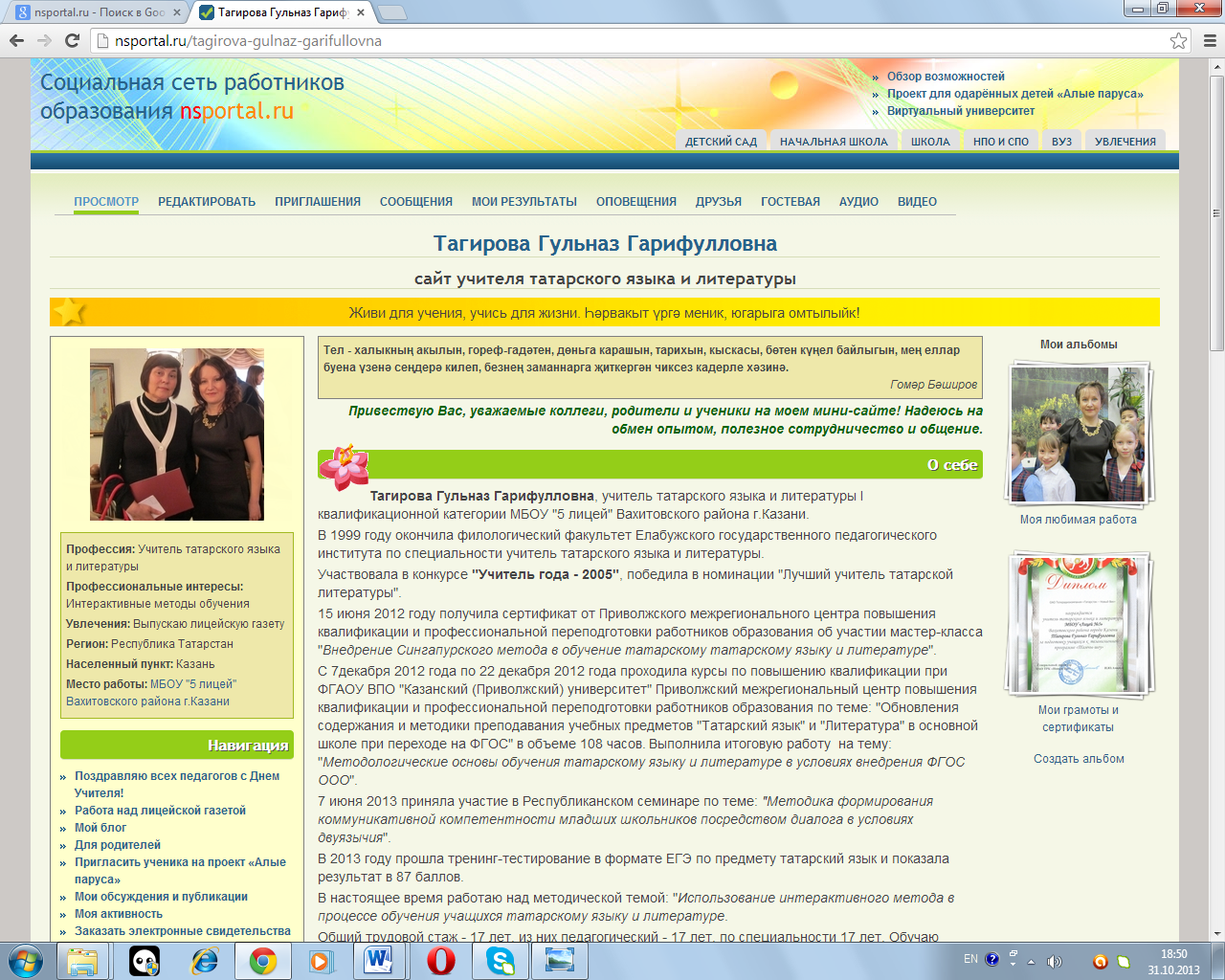 Сайт – есть!
Теперь у нас есть свой персональный сайт в сети  nsportal.ru.
 В нем мы можем писать новости, общаться на форуме и создавать свои темы, публиковать свои творческие работы, а также работы  в проекте для одаренных детей «Алые паруса». 
В создании сайта нет ничего сложного, главное – следовать инструкциям!
В презентации использованы материалы Интернета